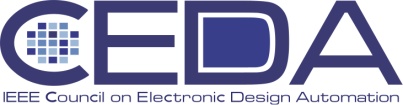 DTC Presentation at CEDA BOD
June 5, 2011
Thomas Harms, Chairman of the DTC
Design Technology Committee
DTC wants to become the active voice of the EDA customer base
DTC brings together EDA users across the industry to promote cooperation and best practice sharing
Establish strategic solutions through identification of gaps between projected EDA capabilities and the future needs of the semiconductor and system design communities

We are an EDA user community and are widening our membership to broaden our perspective
DTC Members
12 member companies from the EDA user community
One new member (Maxim) interested to join
Your approval needed
3
Last Years DTC Activities
Last year at DAC proposal for technical study groups to identify common gaps and requirements across the DTC member companies was approved
Motivation: to establish a common set of gaps and requirements of current EDA capabilities based on the needs of the DTC member companies
Driven by Freescale and HP 10 design flow areas and over 100 gap and requirements areas were identified
Prioritization focused on digital implementation (RTL2DS) and functional verification
2 study groups were formed and detailed gaps and requirements were identified, discussed and prioritized
4
Call for Actions
Align with EDA vendors at DAC meeting to focus precious EDA R&D resources on these requirements for best leverage
Monday 11:30 – 13:45 
Drive EDA roadmaps
The study will be followed by a set of meetings with EDA companies to further clarify gap categories
DTC will work with EDA companies to make sure these priorities are reflected in EDA roadmaps
Actions
DTC study groups and EDA vendors to jointly work together to clarify details
Individual meetings between EDA vendor and DTC member companies where needed
EDA vendors to establish near-term implementation plans/ roadmaps
Follow-up meetings to review and align
Major milestone review by ICCAD timeframe in November
New Topics - Preliminary
DTC members raised interest in standardization topics

Several topics were raised but we did not have the time to discuss and agree and concrete actions

Clarification and definition of goals at face-to-face meeting at DAC, Monday 9:00 – 11:30
6
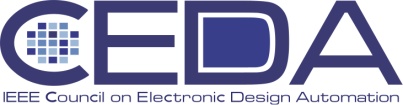 DTC Presentation at CEDA BOD
June 5, 2011
Thomas Harms, Chairman of the DTC
Design Technology Committee
DTC wants to become the active voice of the EDA customer base
DTC brings together EDA users across the industry to promote cooperation and best practice sharing
Establish strategic solutions through identification of gaps between projected EDA capabilities and the future needs of the semiconductor and system design communities

We are an EDA user community and are widening our membership to broaden our perspective
DTC Members
12 member companies from the EDA user community
One new member (Maxim) interested to join
Your approval needed
9
Last Years DTC Activities
Last year at DAC proposal for technical study groups to identify common gaps and requirements across the DTC member companies was approved
Motivation: to establish a common set of gaps and requirements of current EDA capabilities based on the needs of the DTC member companies
Driven by Freescale and HP 10 design flow areas and over 100 gap and requirements areas were identified
Prioritization focused on digital implementation (RTL2DS) and functional verification
2 study groups were formed and detailed gaps and requirements were identified, discussed and prioritized
10
Call for Actions
Align with EDA vendors at DAC meeting to focus precious EDA R&D resources on these requirements for best leverage
Monday 11:30 – 13:45 
Drive EDA roadmaps
The study will be followed by a set of meetings with EDA companies to further clarify gap categories
DTC will work with EDA companies to make sure these priorities are reflected in EDA roadmaps
Actions
DTC study groups and EDA vendors to jointly work together to clarify details
Individual meetings between EDA vendor and DTC member companies where needed
EDA vendors to establish near-term implementation plans/ roadmaps
Follow-up meetings to review and align
Major milestone review by ICCAD timeframe in November
New Topics - Preliminary
DTC members raised interest in standardization topics

Several topics were raised but we did not have the time to discuss and agree and concrete actions

Clarification and definition of goals at face-to-face meeting at DAC, Monday 9:00 – 11:30
12